CHÀO MỪNG CÁC EM HỌC SINH LỚP 2
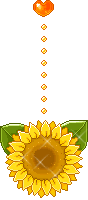 Môn Mĩ Thuật
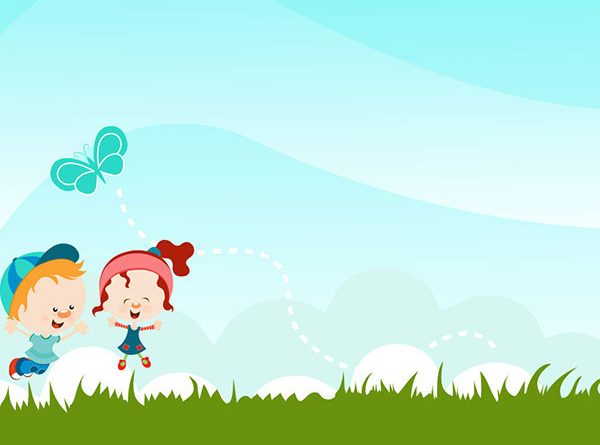 ỦY BAN NHÂN DÂN QUẬN PHÚ NHUẬNTRƯỜNG TIỂU HỌC NGUYỄN ĐÌNH CHÍNH
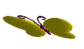 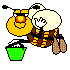 TUẦN 4,5
CHỦ ĐỂ: ĐẠI DƯƠNG MÊNH MÔNG 
ĐẠI DƯƠNG TRONG MẮT EM
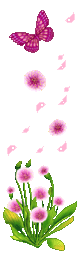 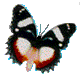 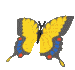 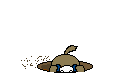 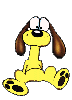 I.QUAN SÁT VÀ NHẬN XÉT :
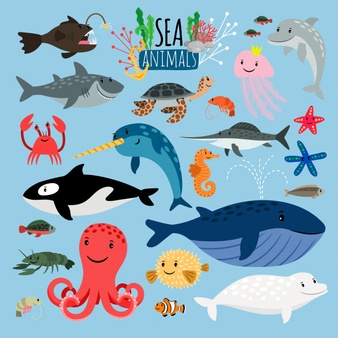 Bức tranh này vẽ nội dung gì?
Vẽ các con vật sống dưới đại dương.
I.QUAN SÁT VÀ NHẬN XÉT :
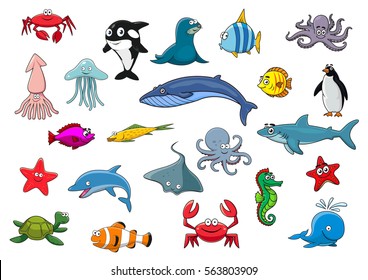 Màu sắc các con vật  trong bức tranh như thế nào?
Các con vật biển có rất nhiều màu sắc khác nhau và hình dáng cũng  khác nhau.
II.CÁCH TẠO BỨC TRANH VỚI HÌNH CÓ SẴN
.
-B1: Vẽ màu nền trước
  -B2: Sắp xếp các con vật đã cắt vào 1 tờ giấy khổ lớn để tạo hình ảnh chính
 -B3: Cắt dán thêm các hình ảnh phụ ( cây cỏ, rong, rêu..)
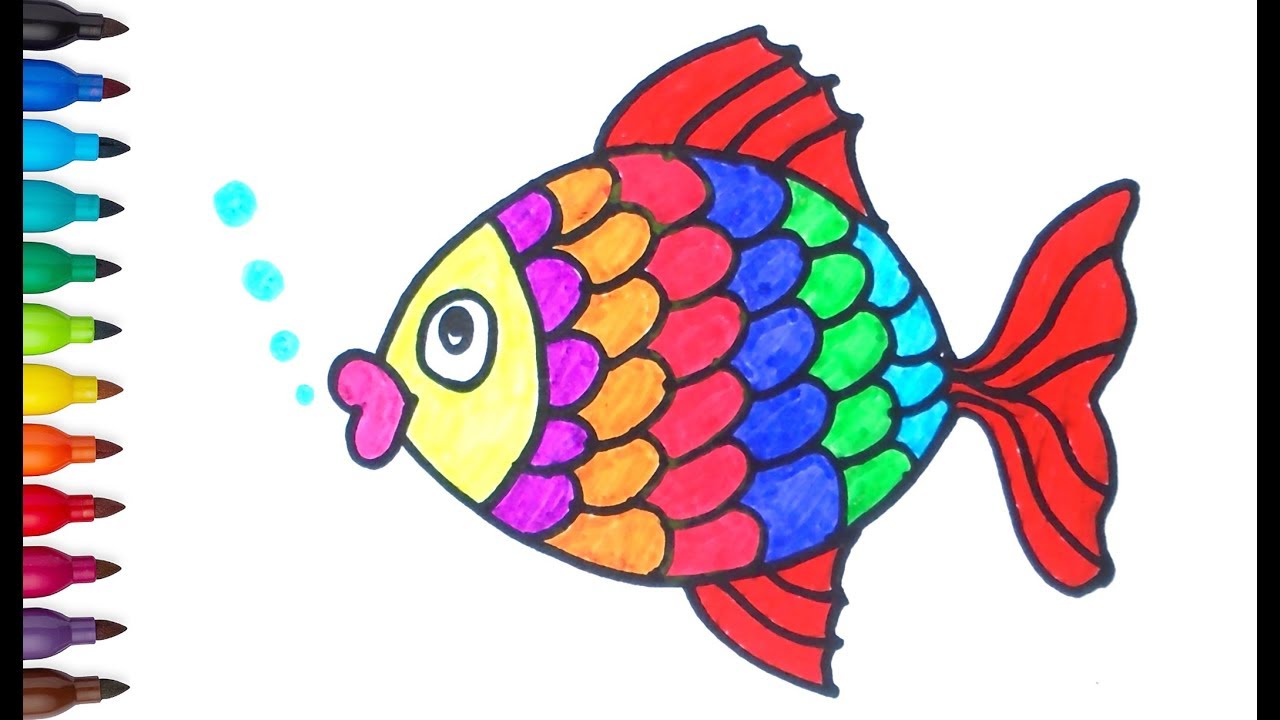 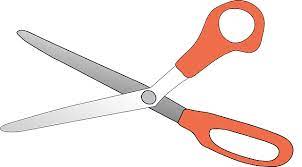 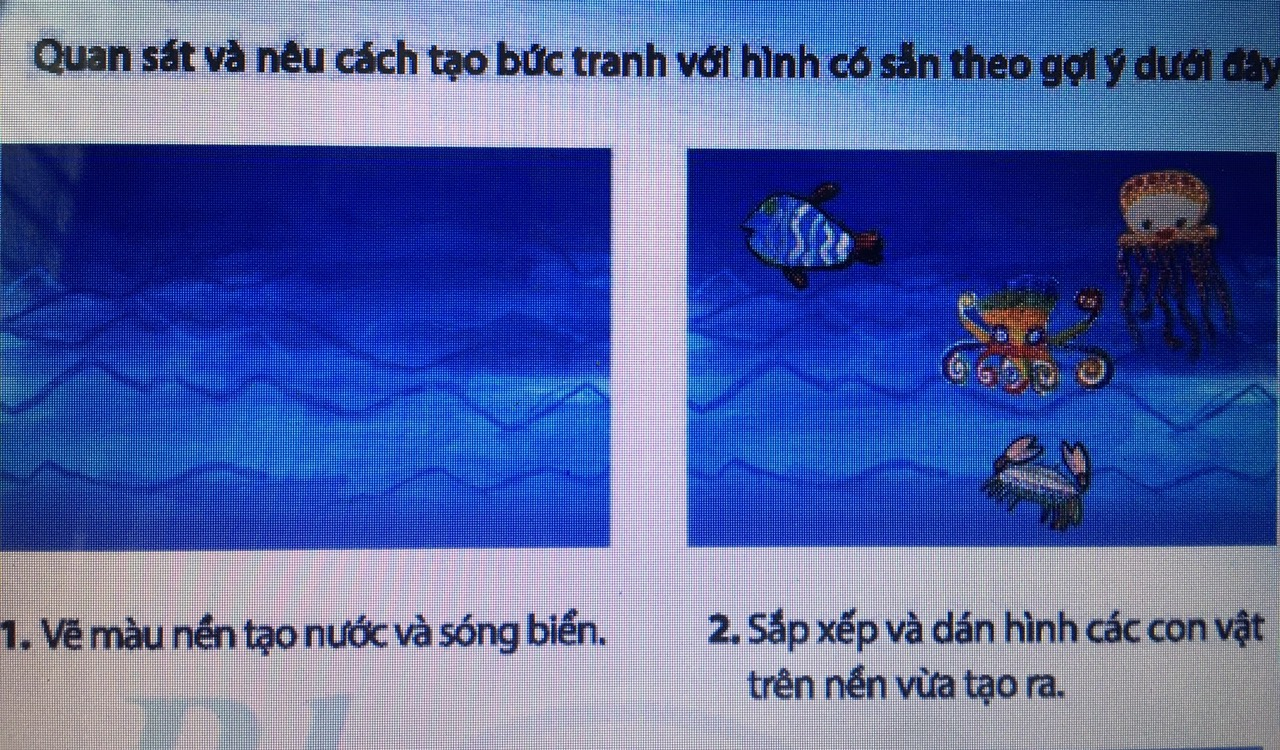 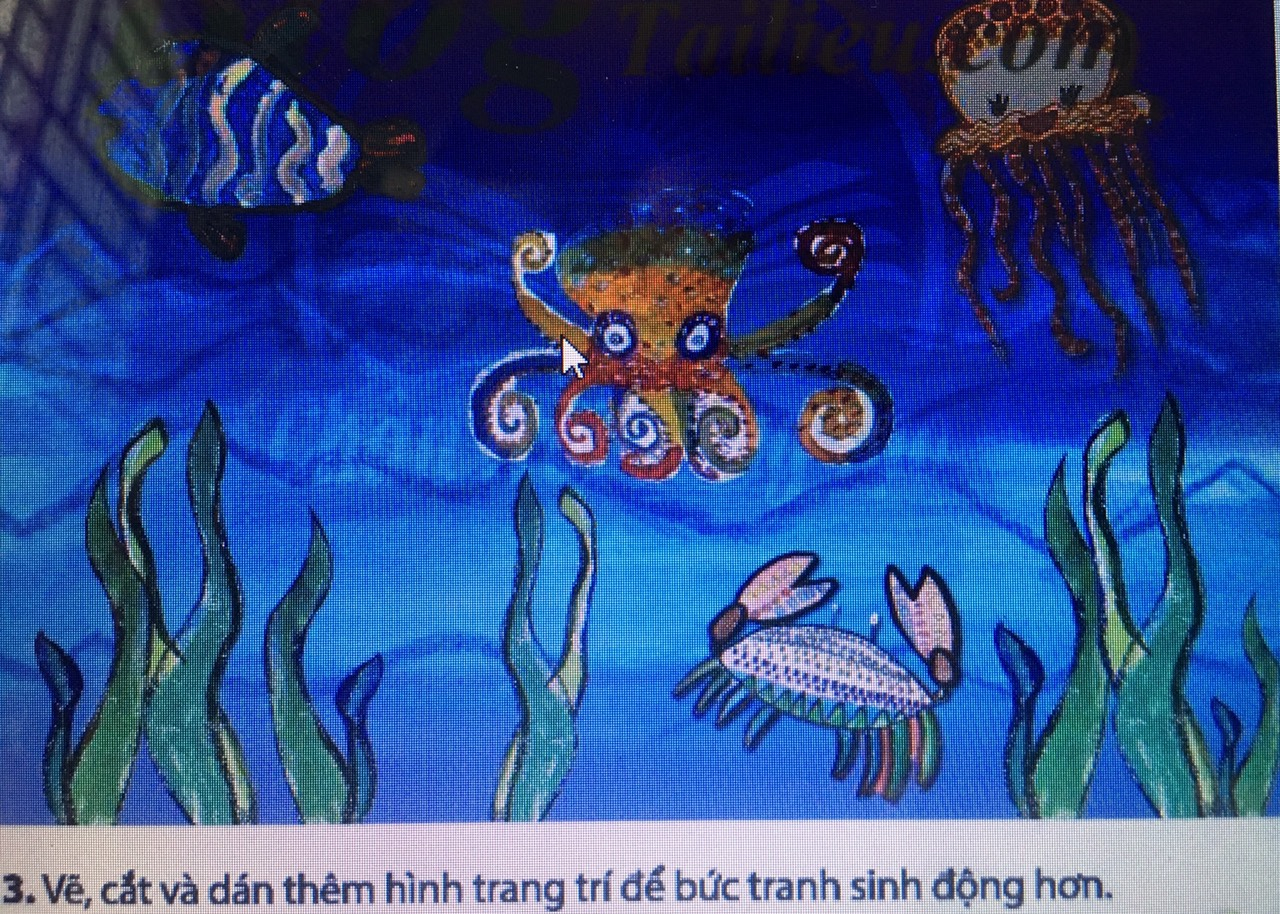 III.THỰC HÀNH- Sắp xếp các con vật đã cắt vào 1 tờ giấy khổ lớn để tạo hình ảnh chínhVẽ thêm các hình ảnh phụ ( cây cỏ, rong, rêu..)
MỘT SỐ HÌNH CẮT DÁN ĐỘNG  VÂT BIỂN
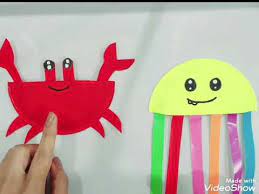 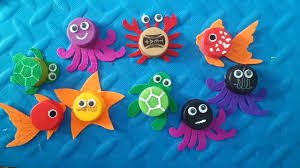 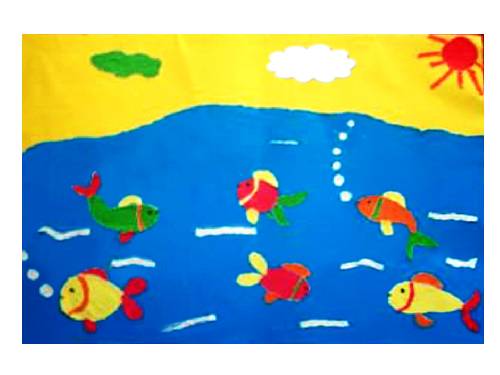 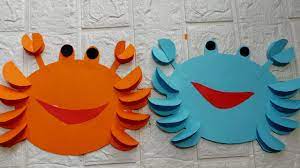 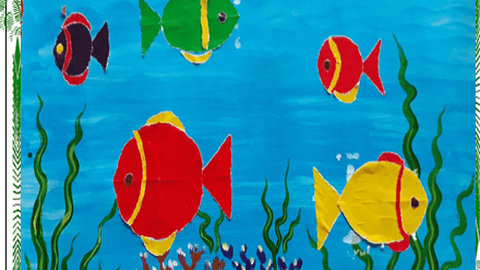 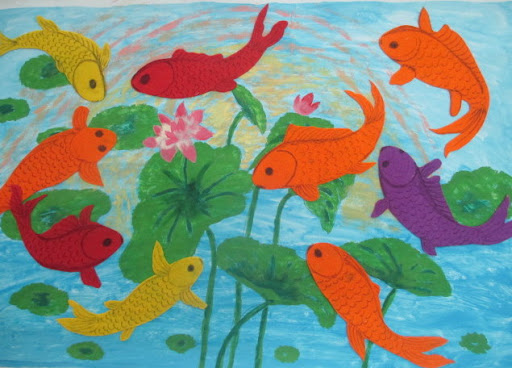 TRƯNG BÀY SẢN PHẨM VÀ CHIA SẺ
Chia sẻ cảm nhận của em về bài cắt dán động vật biển  của mình và bạn
Cách sắp xếp các con vật biển cân đối chưa ? Màu sắc như thế nào ?
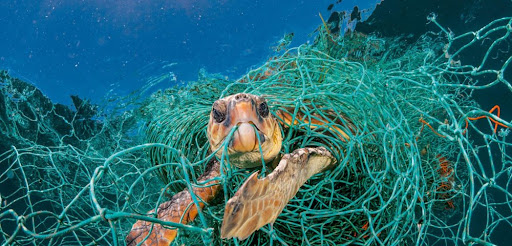 THÔNG ĐIỆP
Chúc các em nhiều sức  khoẻ